ТЕХНОЛОГИЯ ПРОВЕДЕНИЯ ОТКРЫТОГО ЗАНЯТИЯ В СИСТЕМЕ ДОПОЛНИТЕЛЬНОГО ОБРАЗОВАНИЯ ДЕТЕЙ. ПОЛОЖЕНИЕ ОБ ОТКРЫТОМ ЗАНЯТИИ
Овсеенко Г. А.  методист
Муниципального автономного образовательного учреждения дополнительного образования детей Дворец детского (юношеского) творчества г. Владимира
 2015 - 2016 учебный год
НОРМАТИВНО - ПРАВОВАЯ БАЗА
Постановление Правительства РФ от 05.08.2013 N 662 «Об осуществлении мониторинга системы образования»; 
Письмо Минобнауки России от 14 октября 2013 года № АП-1994/02 «О методических рекомендациях по проведению независимой оценки качества работы образовательной организации»;
Устав образовательной организации
Положение о проведении открытых занятий
Приказ руководителя образовательной организации (основание - план работы на учебный год)
Методические рекомендации
Федеральный закон «Об образовании в Российской Федерации» от 29 декабря 2012 г. № 273-ФЗ 
Стратегия развития воспитания в Российской Федерации на период до 2025 года (утверждена распоряжением Правительства Российской Федерации от 29 мая 2015 г. № 996-р). 
Концепция развития дополнительного образования детей (утверждена распоряжением Правительства Российской Федерации от 4 сентября 2014 г. № 1726-р)
Государственная программа Российской Федерации «Развитие образования» на 2013 2020 годы, утв. Постановлением Правительства Российской Федерации от 15.04.2014 N 295.
ЦЕЛИ И ЗАДАЧИ
определения уровня дидактической компетентности педагогов дополнительного образования; 
знакомства педагогов (в частности, молодых специалистов) с опытом работы их коллег;
определение уровня квалификации педагога;
выявление причин низкой результативности деятельности объединения;
 проведения в учреждении конкурса профессионального мастерства;
 контроля
по инициативе администрации
ЦЕЛИ И ЗАДАЧИ
анализа деятельности одного или всех педагогов;
 изучения и распространения передового опыта педагогической деятельности;
знакомства педагогов (в частности, молодых специалистов) с опытом работы их коллег;
оценки качества образования учащихся в объединении;;
выявление причин низкой результативности деятельности объединения;
 проведения в учреждении конкурса профессионального мастерства;
 контроля
по инициативе методиста
ЦЕЛИ И ЗАДАЧИ
рекламы творческого объединения;
 привлечения спонсоров;
знакомства родителей, педагогов школ или общественных организаций с творческой деятельностью и образовательным процессом объединения;
демонстрации достигнутых результатов обучения, успехов учащихся;
повышения показателей в рамках педагогической аттестации;
самоконтроля; самооценивания; самообследования 
другие
по инициативе педагога
ФОРМЫ ЗАНЯТИЙ
Тематические;
Комплексные или интегрированные; 
Игровые;
Репетиционные или тренировочные ;
Итоговые;
Занятие в учебном кабинете
ФОРМЫ ЗАНЯТИЙ
образовательные экскурсии;
походы;
экспедиции;
практические занятия на местности;
полевые практики;
гастроли;
конкурсы и другое
ВЫЕЗДНЫЕ ЗАНЯТИЯ
Этапы подготовки  открытого занятия
Оформление
нормативных документов
Написание плана-конспекта
Реклама
Подготовка дидактического материала и оснащения
Приглашение
гостей
Предварительная подготовка открытого занятия
выездного занятия
в учебном кабинете
определение темы занятия;
постановка целей и задач;
продумывание общего хода;
продумывание и отбор содержания теоретической части;
выбор методов теоретической подготовки учащихся;
подбор методических материалов по теме занятия;
подготовка материалов для выполнения практической работы;
написание плана занятия;
определение темы и содержания занятия;
определение места проведения;
выезд педагога на предполагаемое место занятий для разработки конкретной практической работы и определение оптимального пути проезда;
оформление проекта приказа на выезд
предварительная подготовка детей к выезду
Содержание занятия
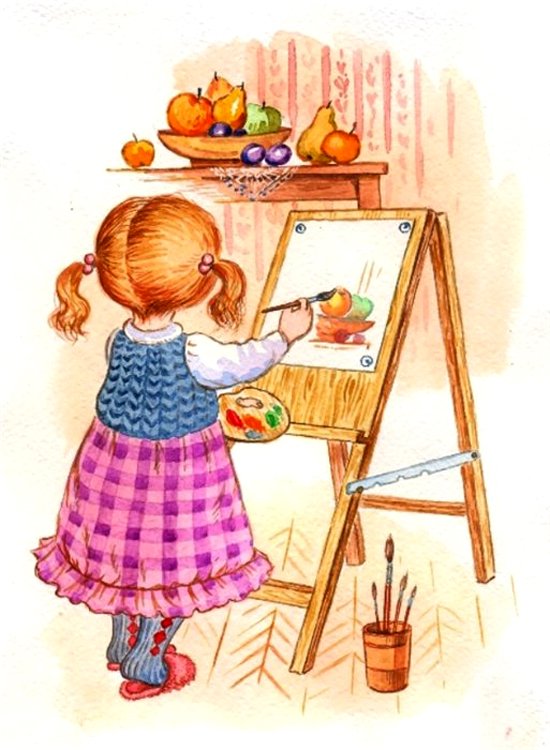 1. Тема занятия. 
2. Дата, время и место проведения. 
3. Участники открытого занятия (возраст, год обучения учащихся)
 4. Цель и задачи занятия.
 5. Ход занятия (основные этапы; время, выделяемое на каждый из этапов, краткое содержание каждого этапа, формы работы педагога и детей).
 6. Необходимое оснащение занятия.
ПОЛОЖЕНИЕ об организации и проведении открытого занятия
Общие положения
Цели открытого занятия
Подготовка к открытому занятию
Требования к организации и проведению открытого занятия для педагогов дополнительного образования
Требования к организации и проведению открытого занятия для проверяющих
Анализ открытого занятия (самоанализ)
Итоги
Разделы:
Анализ занятий осуществляется на основе системно-деятельностного подхода и позволяет оценить эффективность открытых занятий.  Для этого используется адаптированная технологическая карта оценки эффективности открытых занятий (В.П. Симонова),
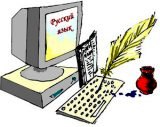 КАЧЕСТВО ОРГАНИЗАЦИИ ЗАНЯТИЯ
состояние документации детского объединения;
 соответствие темы занятия образовательной программе и плану работы детского объединения на учебный год;
соответствие организации занятия санитарно – гигиеническим требованиям;
 учет уровня работоспособности детей;
 выполнение правил техники безопасности и охраны труда;
рациональность использования времени на открытом занятии;
 оптимальность оборудования и оснащения кабинета и открытого учебного занятия;
 качество дидактического материала
СПАСИБО ЗА ВНИМАНИЕ!
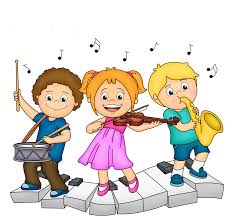